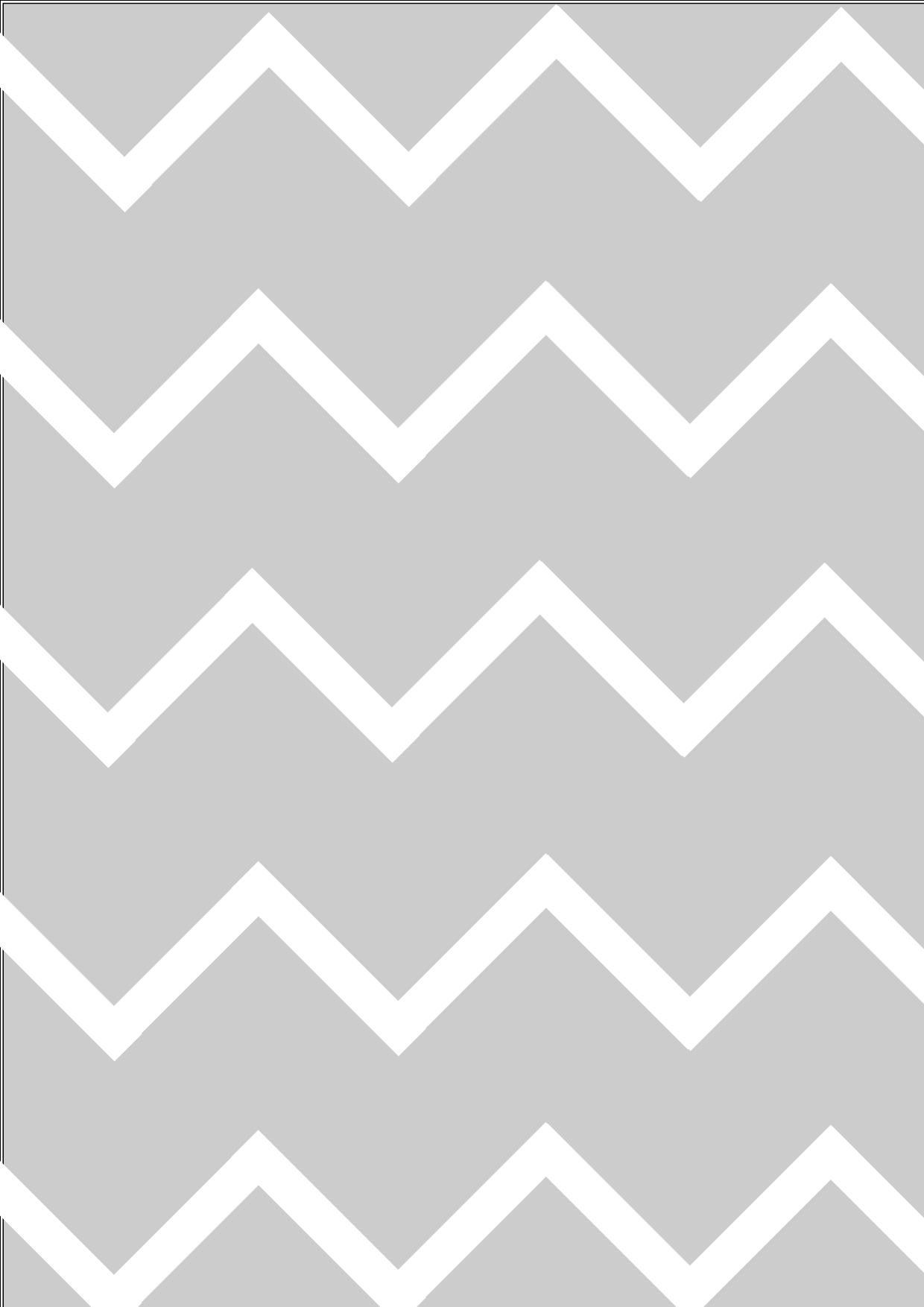 This week in 
	  Mrs. Selin’s Class
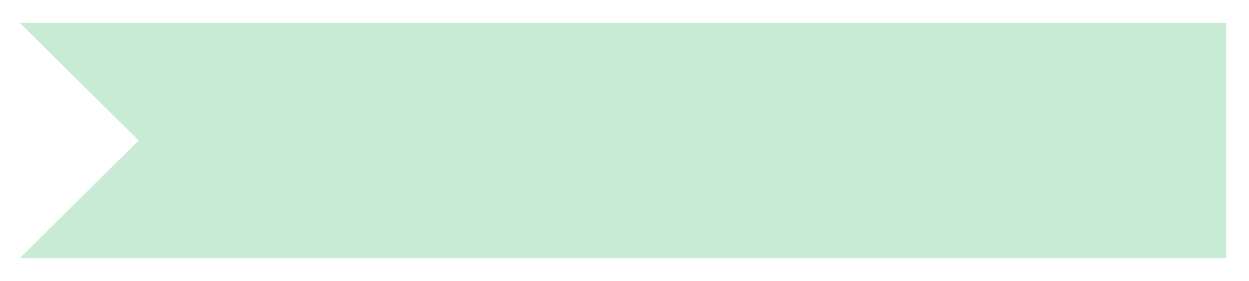 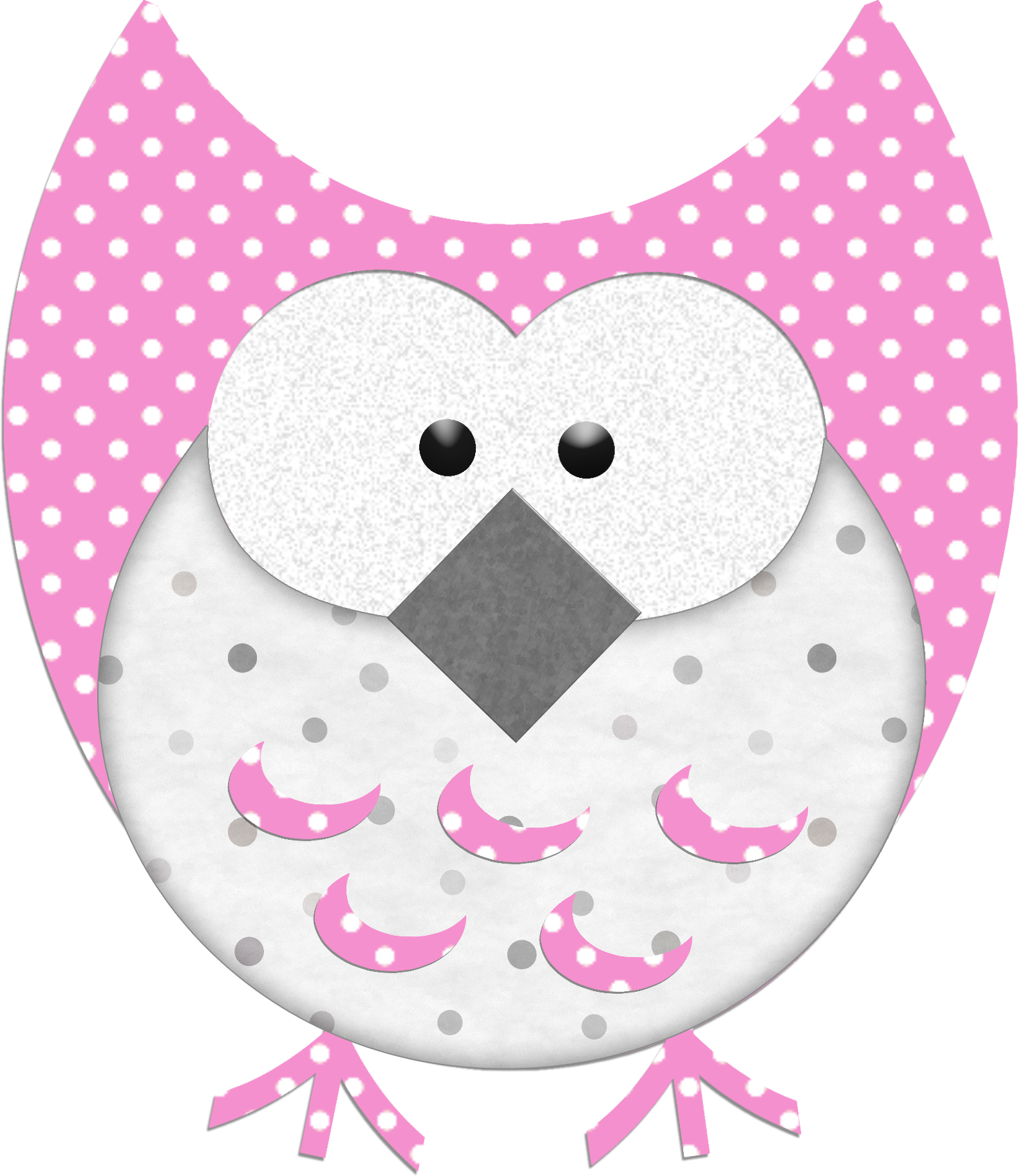 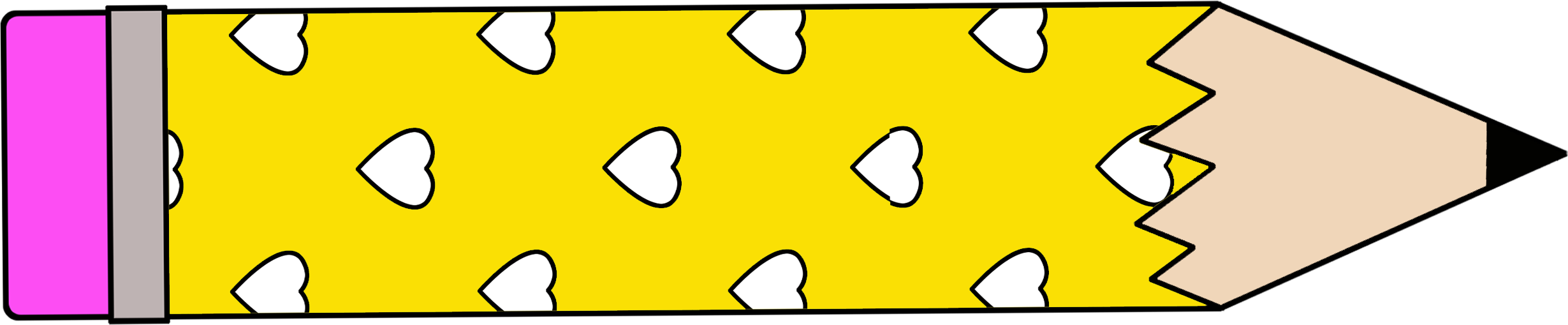 Looking Ahead

Next Week’s Learning Targets
Reading: Sequencing
Word Study: Suffixes ful, ly, er, ous, y
Writing: Informational Writing
Math:  Fractions
Social Studies: Kenosha History
Science: Environments and Survival
Remember that our school day starts promptly at 7:25.  Please do your best to be here on time. 
 
Students will be released at 2:25 Monday - Thursday and 11:21 on Fridays.  

If you need to enter the building for any reason, you must enter by Door #1 and sign it at the office prior to coming to the classroom.

Have your child bring a healthy snack every day!

Attendance is important!  Every day counts!  Please help us achieve our goal of a 96.5% attendance rate.

Please visit our class website!
http://selinsuperstars.weebly.com/
Important Events
03/05/2018 – Dr. Seuss Birthday Assembly (1:30)
03/06/2018 – Mrs. Pelc Counselor Lesson
03/12/2018 – Souper Bowl Assembly
03/13/2018 – Readers are Leaders Visit
03/14/2018 – The Little Mermaid Field Trip

We will also be conducting our A.L.i.C.E. safety drill next week.
Next week is Read Across America Week.  
Monday – Wear red/white or stripes
Tuesday – Wear a hat
Wednesday – Wear baseball apparel
Thursday – Bring your favorite book
Friday – Wear crazy socks

Every Monday, students with perfect attendance during the previous week of school will be invited to participate in a Wii Dance Party in the gym.
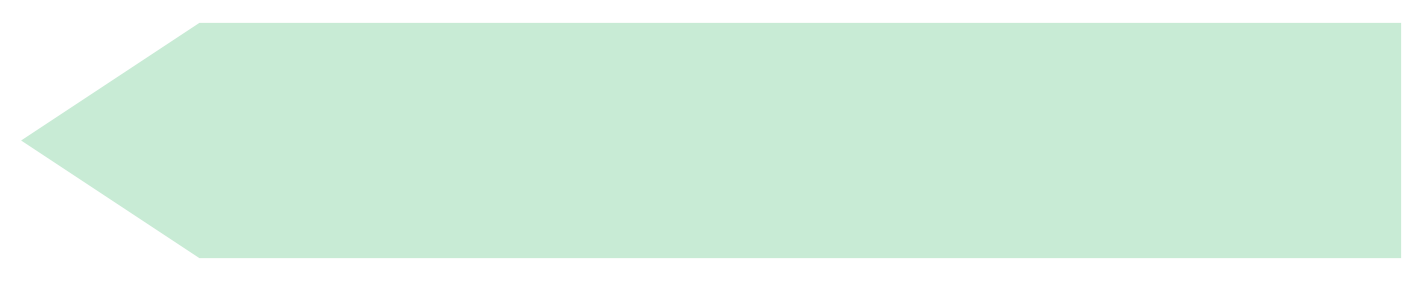 Please check and sign your child’s assignment notebook every day! Library books are due on Tuesdays.
Week ending 03/02/2018
cselin@kusd.edu